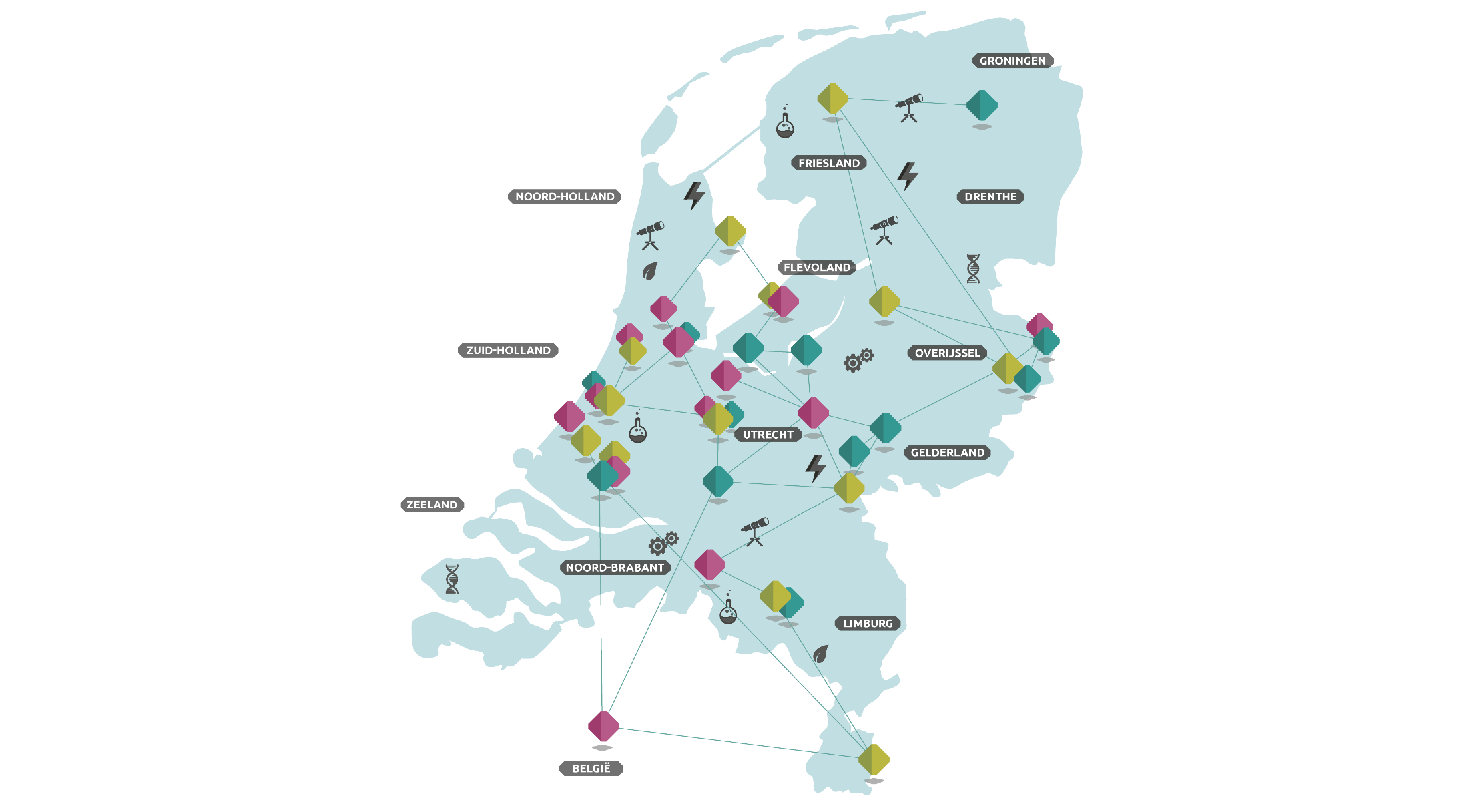 SCIENCE COMMUNICATIONFOR SOCIETAL IMPACT-OBSTACLES AND CRITERIA
Alex Verkade – Sep 15, 2020	        @alexverkade
WHAT ARE YOUR FAVORITEEXAMPLES OFSCIENCE COMMUNICATION?
Please answer in chat
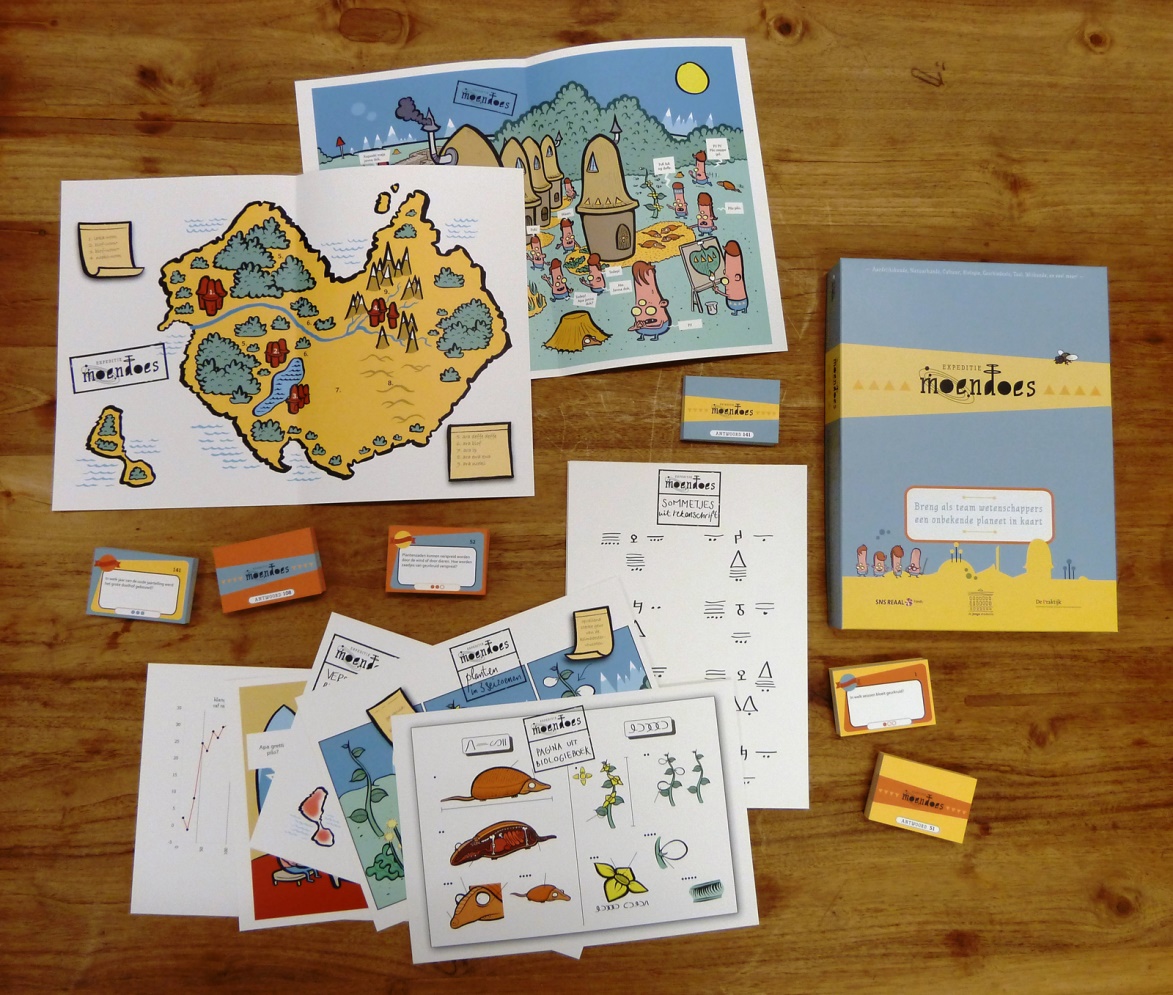 [Speaker Notes: DJA on Wheels
plus: game
story about space exploration/planet
simulation of science]
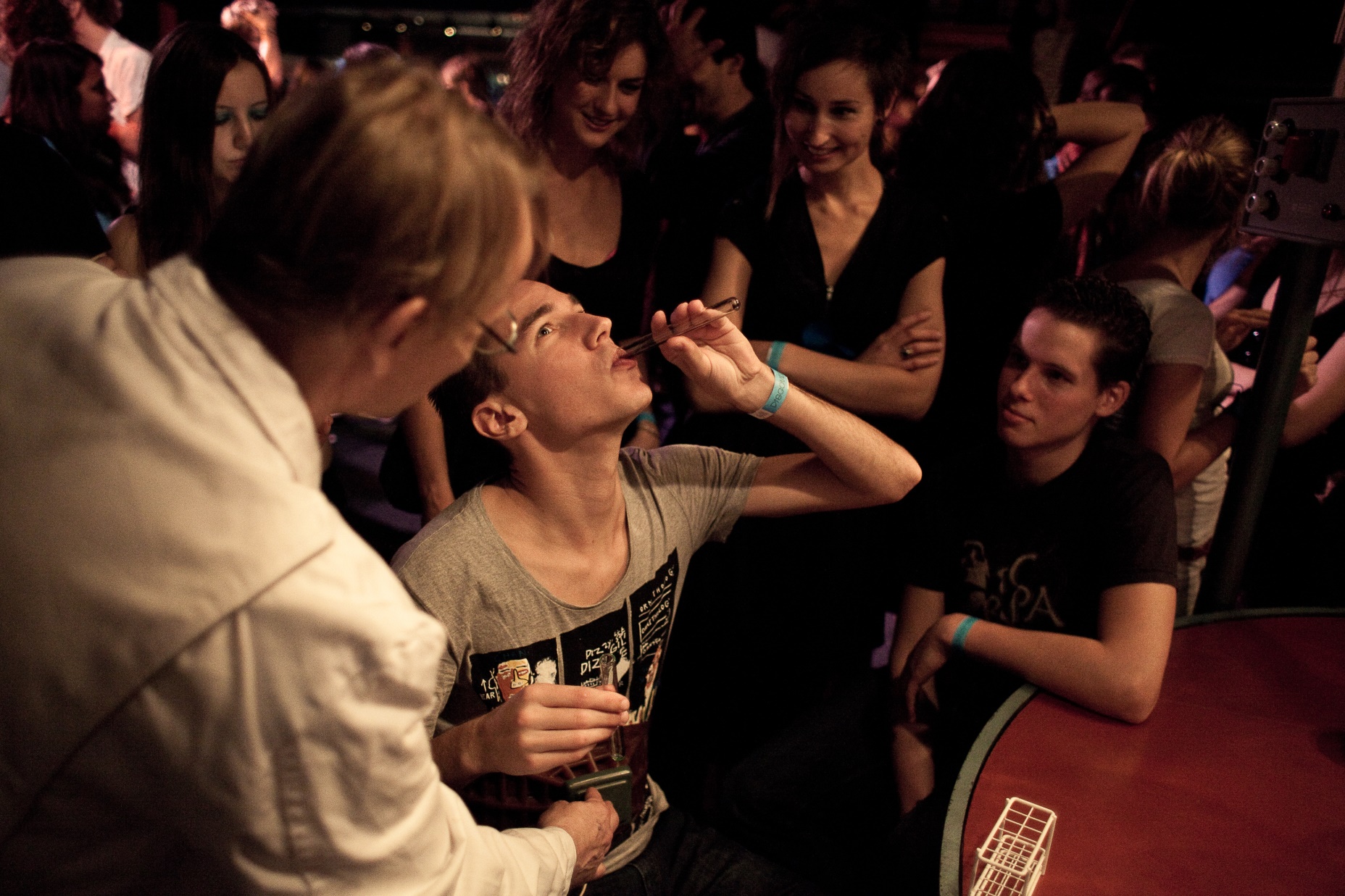 [Speaker Notes: uitleg wat dit was => cijfers. aantal bezoekers, goals and target group

wtsch prog bv: zoveel mogelijk experimenten (pijn) / demo’s, games (robot dating) / maar ook Occam’s Beard en 20PK
10 yrs; night; expo; schools; guest programming at other festivals]
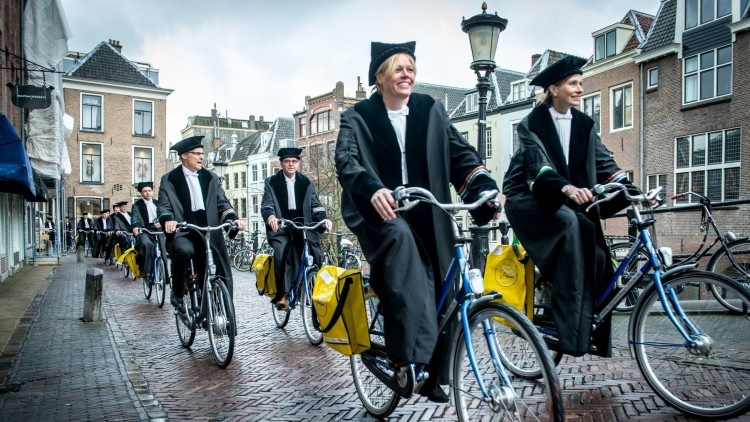 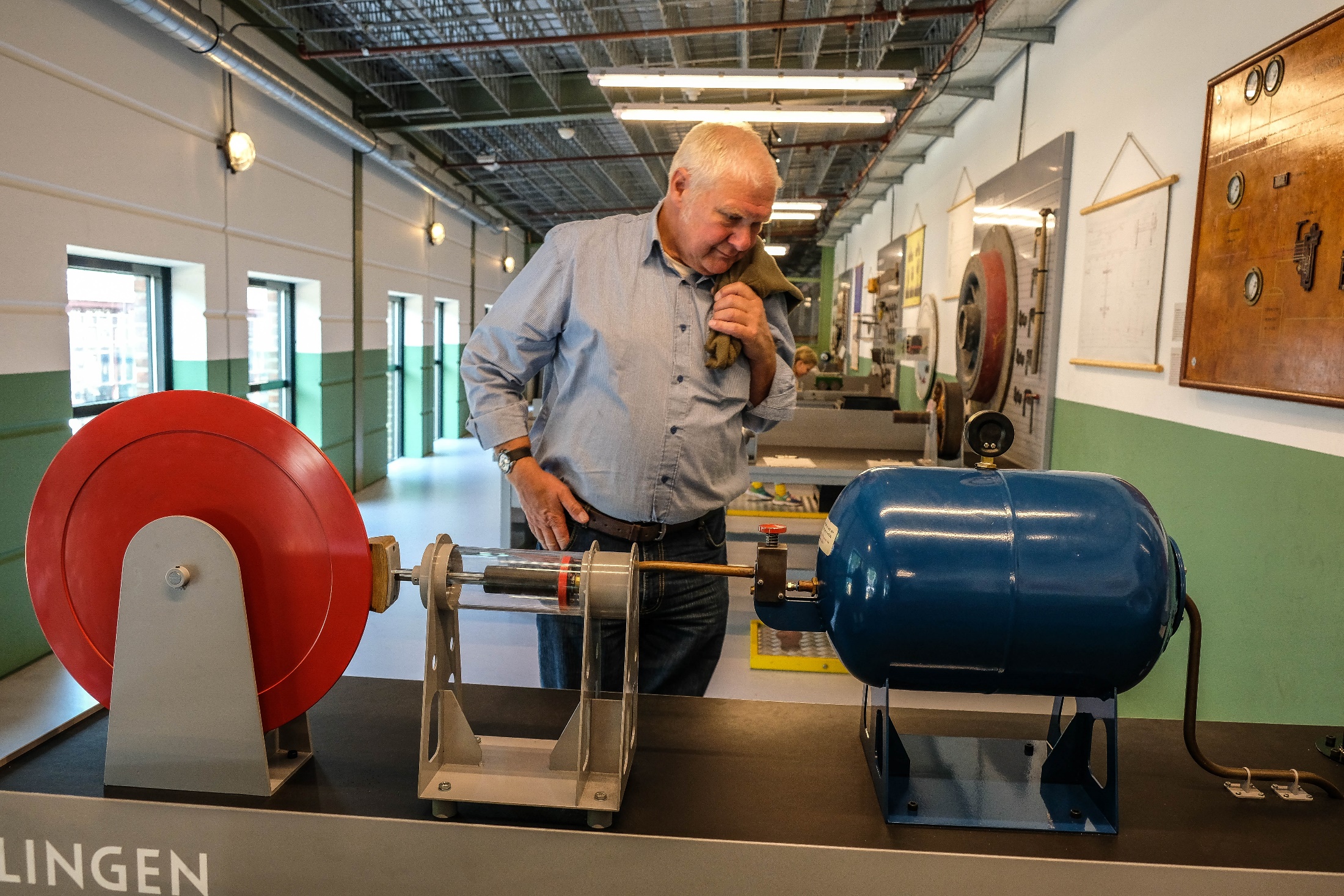 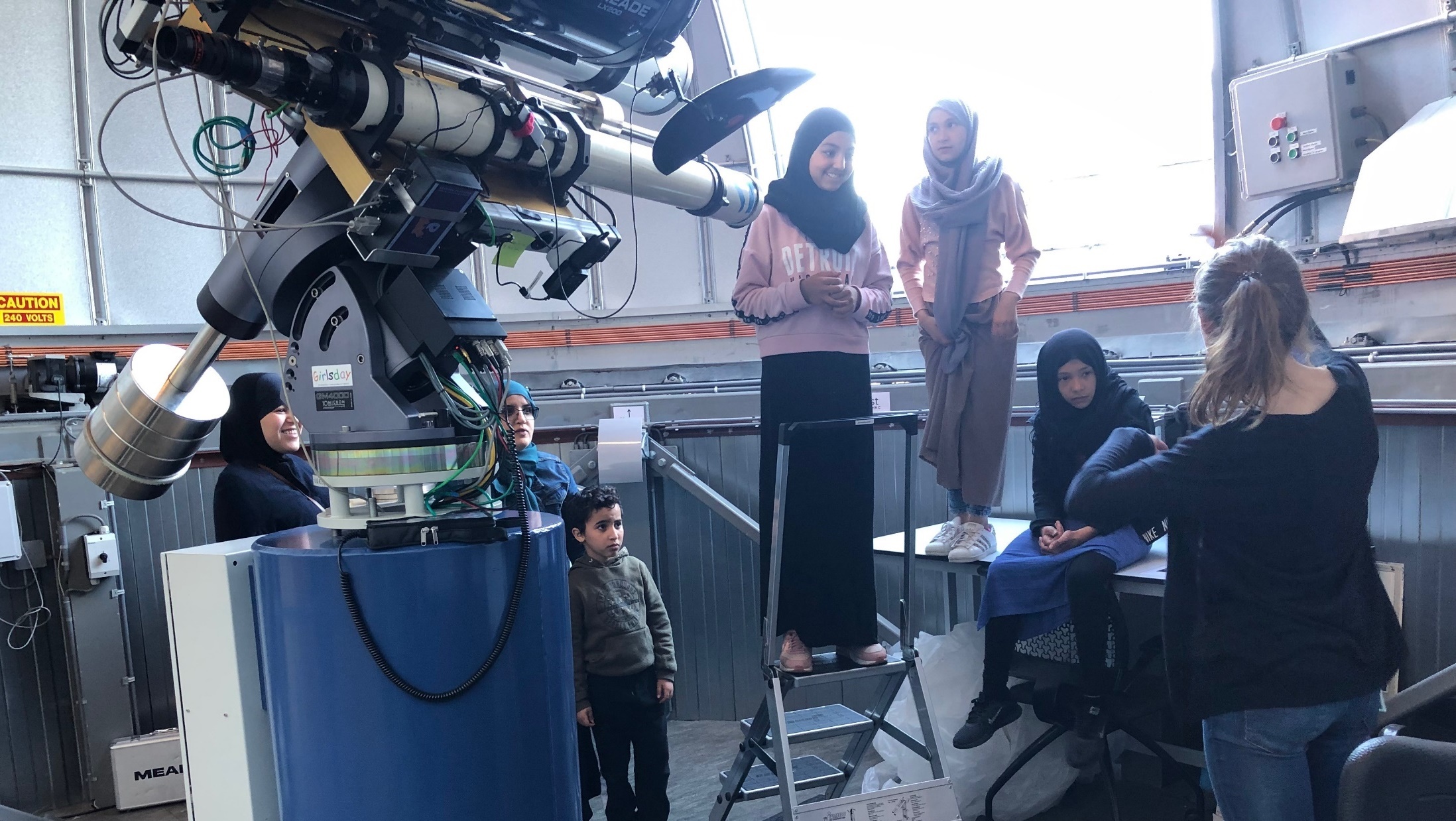 SOME MORE EXAMPLES
MOOC
science center exhibit
smartphone app with historic walk
citizen science project
childrens lectures
discussion events with citizens
city science festival
school project in lower SES neighborhood
TV interview
university museum
podcast series
serious game
Science communication (sci com):
the use of suitable communication skills, means and activities to stimulate and reward public engagement with science.
(ME
De Praktijk / 200+ sci com projects
Rathenau Institute / sci com policy research
VSC / community mgmt, advocacy

Amsterdam, 1 child, death metal
[Speaker Notes: a lot of edu materials and some event programming/organisation, but also games etc

RI project in very short]
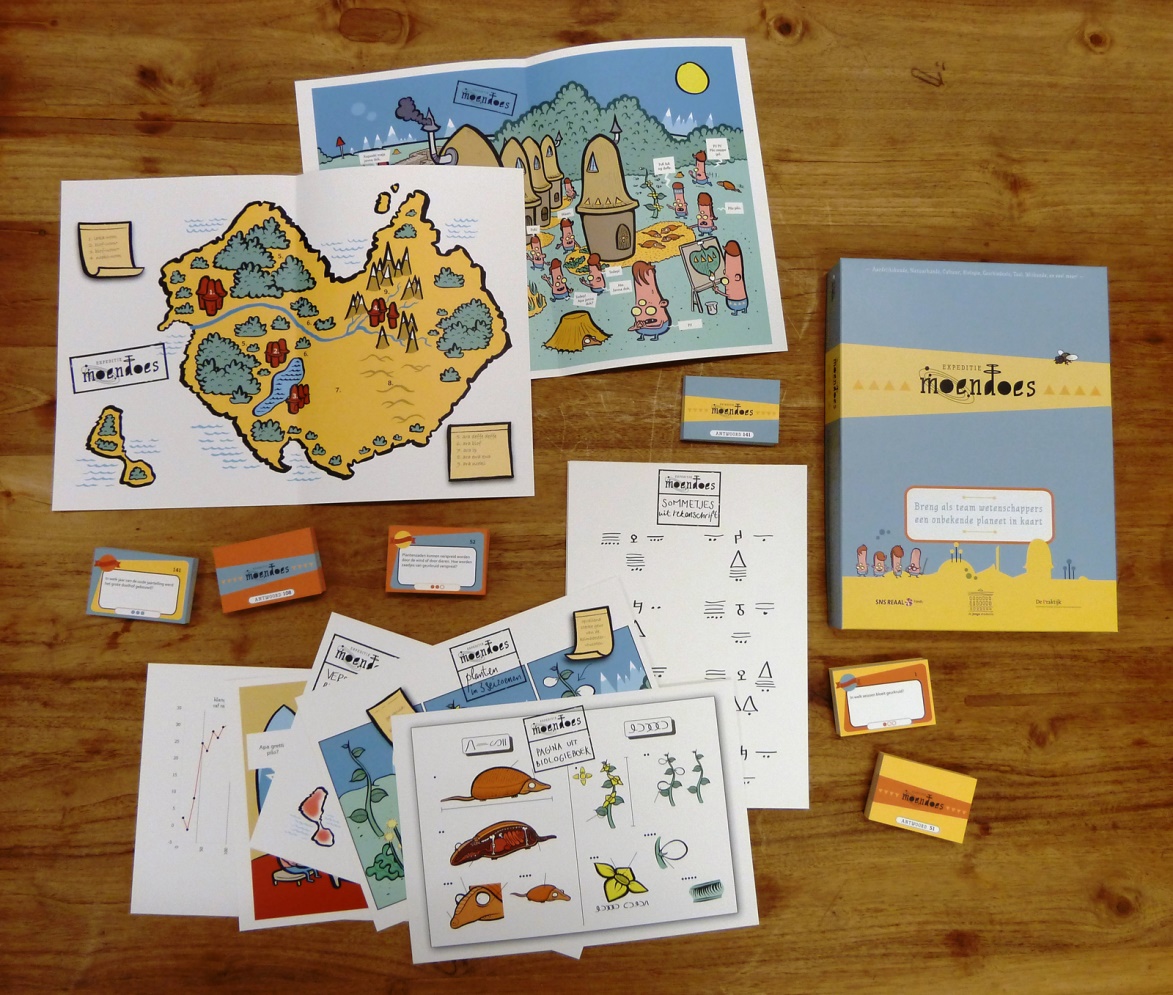 [Speaker Notes: DJA on Wheels
plus: game
story about space exploration/planet
simulation of science]
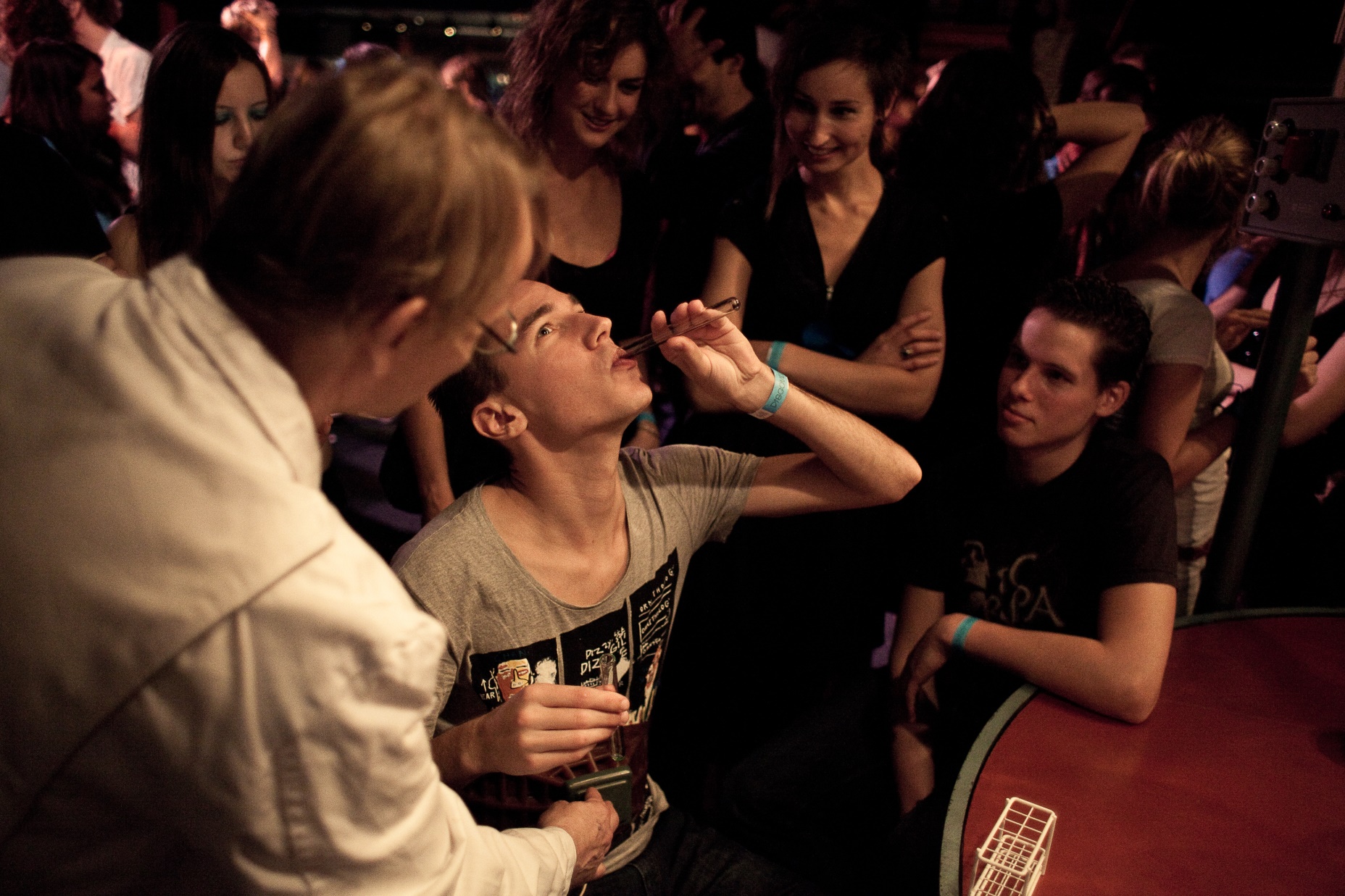 [Speaker Notes: uitleg wat dit was => cijfers. aantal bezoekers, goals and target group

wtsch prog bv: zoveel mogelijk experimenten (pijn) / demo’s, games (robot dating) / maar ook Occam’s Beard en 20PK
10 yrs; night; expo; schools; guest programming at other festivals]
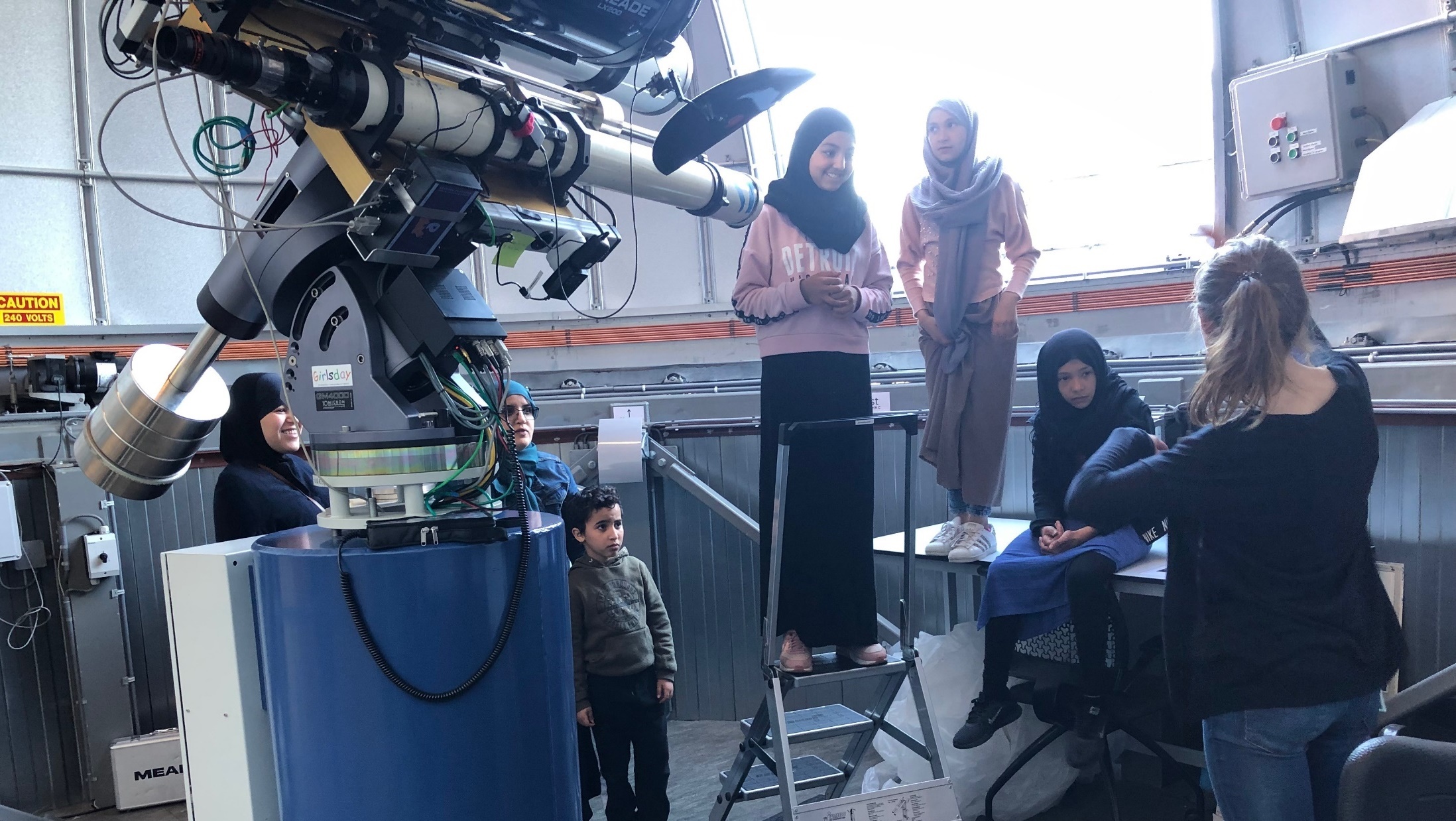 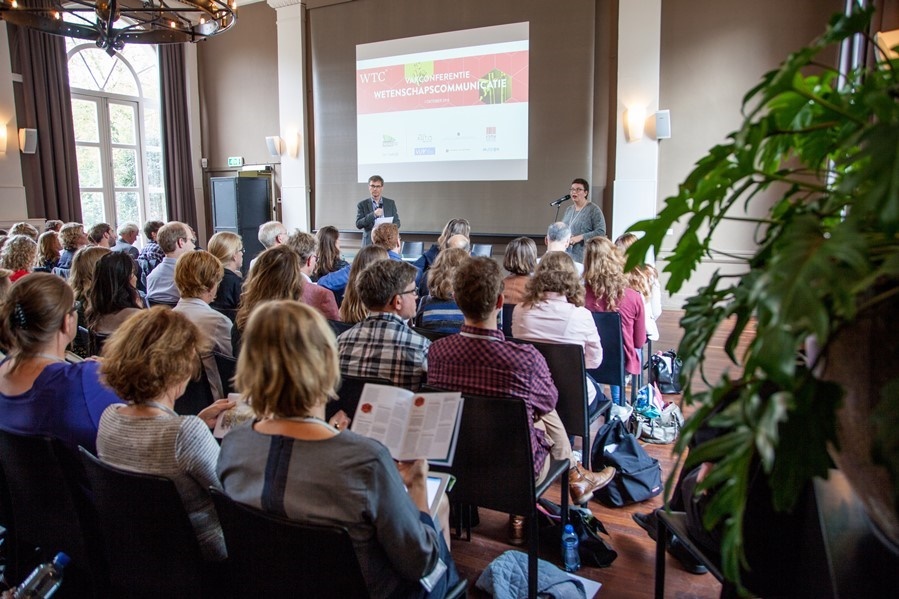 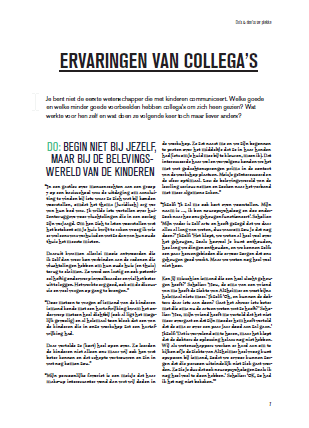 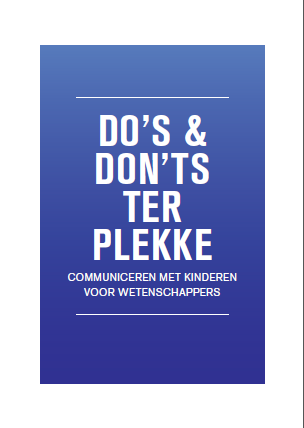 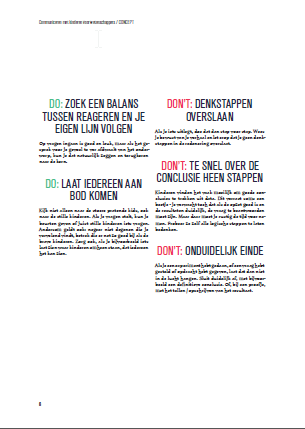 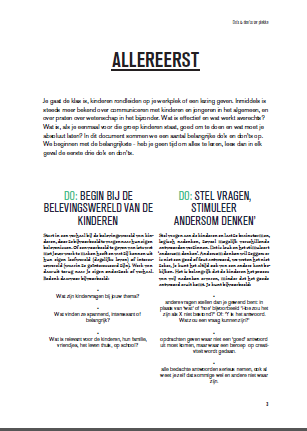 [Speaker Notes: meta stuff (conf, scientists training)
Other stuff (some more events, citizen science VPRO)]
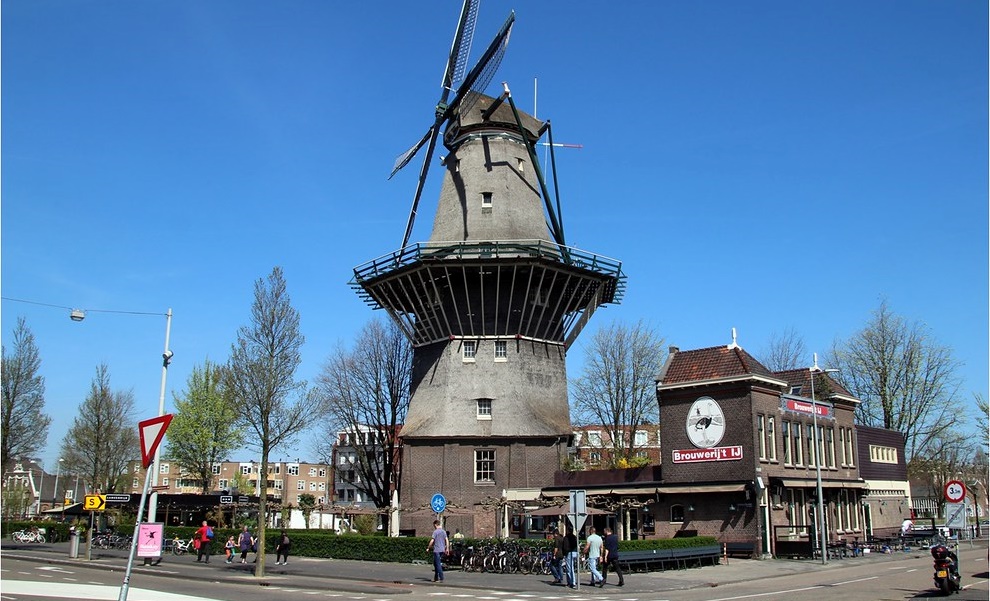 ME
De Praktijk / 200+ sci com projects
Rathenau Institute / sci com policy research
VSC / science centers & museums, community mgmt, advocacy

Amsterdam, 1 child, death metal)
[Speaker Notes: a lot of edu materials and some event programming/organisation, but also games etc

RI project in very short]
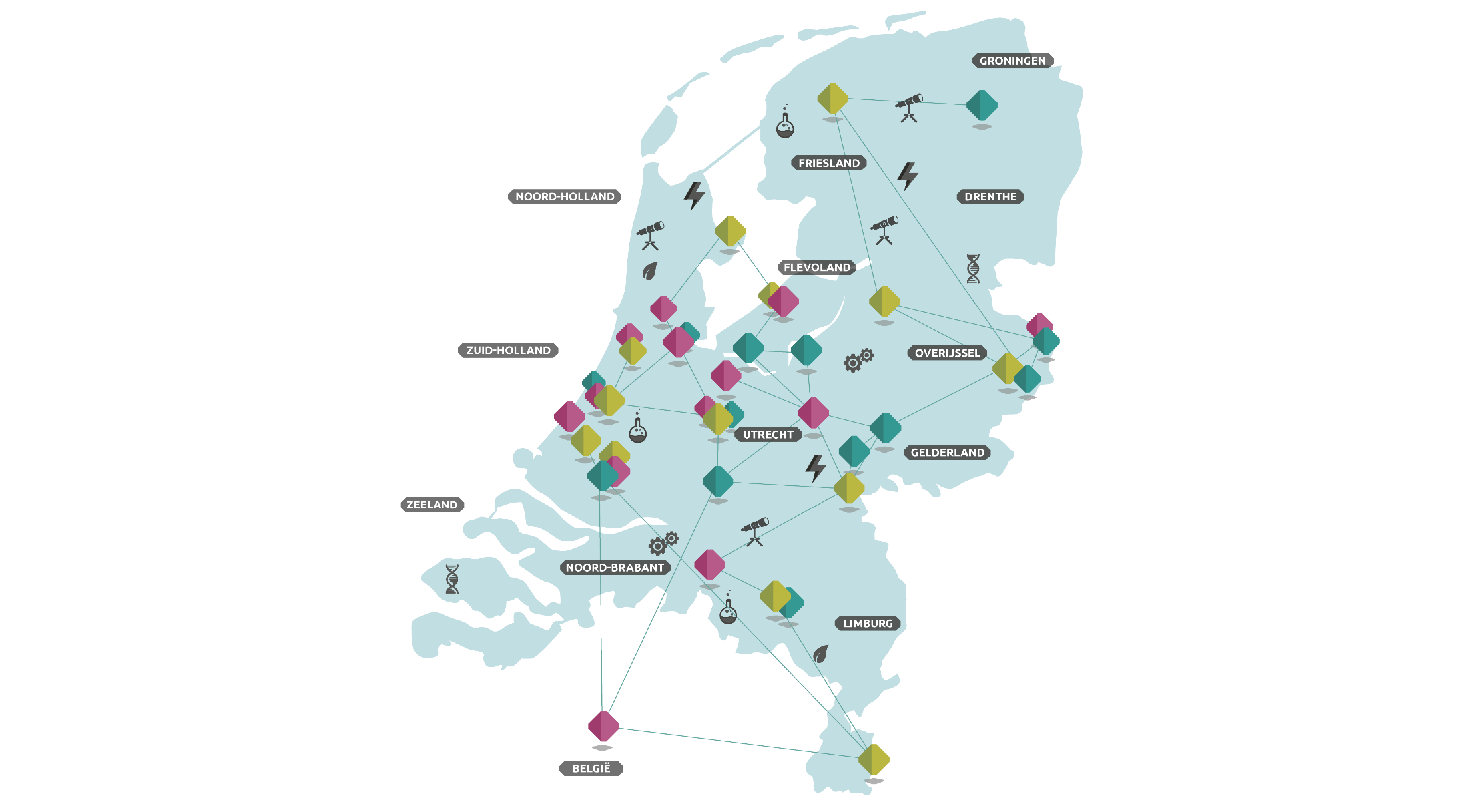 WHY SCI COM?
Why should we* want to do science communication at all?
5 minute discussion in chat



* society, academia, individuals
WHY SCI COM? SOME ANSWERS
Tax money spending transparency
Democracy demands people co-decide
Understanding science gives people autonomy
Public adoption of innovations and new insights
It improves science itself
Generating support for science (funding)
Etc.
[Speaker Notes: Some well known reasons]
SAME BUT TRANSLATED INTO POSSIBLE POSITIVE IMPACTS
Increased knowledge about what is being done with tax money
More (support for) science based policies
Higher quality of life through more science based decisions in individuals
Faster innovation
Scientific research and applications more attuned to societal demands
More support for the scientific enterprise
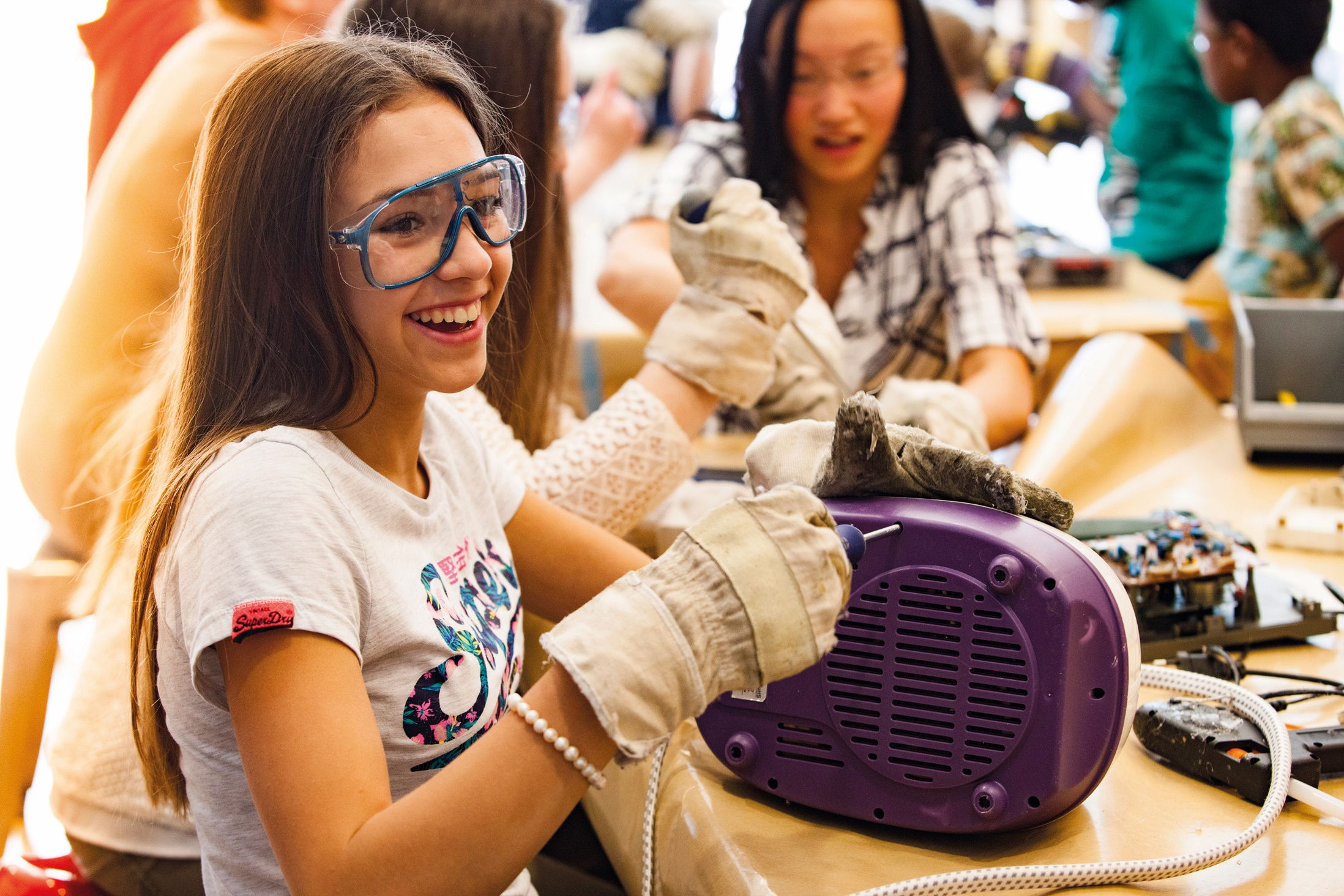 SCI COM TODAY
money and time wasted on bad projects
skewed audience, lost groups
little progress over the years
[Speaker Notes: so I see it as my task now to
(lobby the EU)
enlighten key people about sci com as valorization
enlighten key people about quality in sci com, difference with marketing, why it is important (because we should, because it pays of, because we have to)
interesting times for sci com]
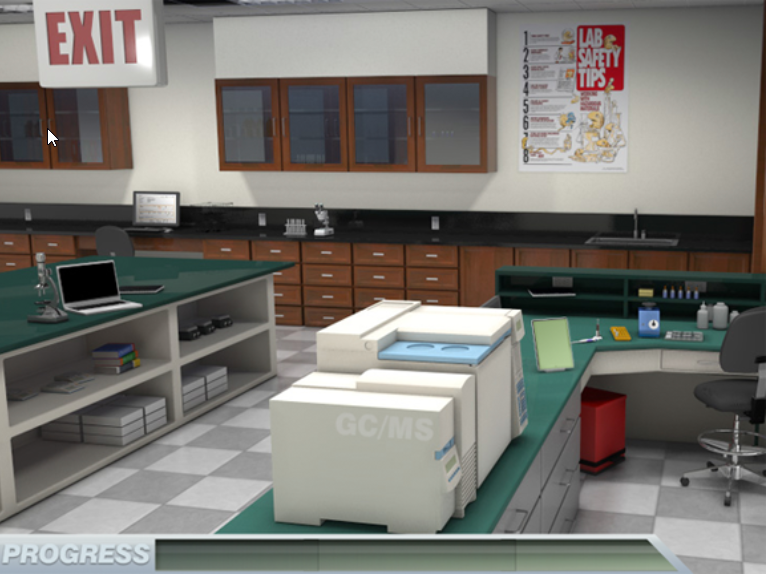 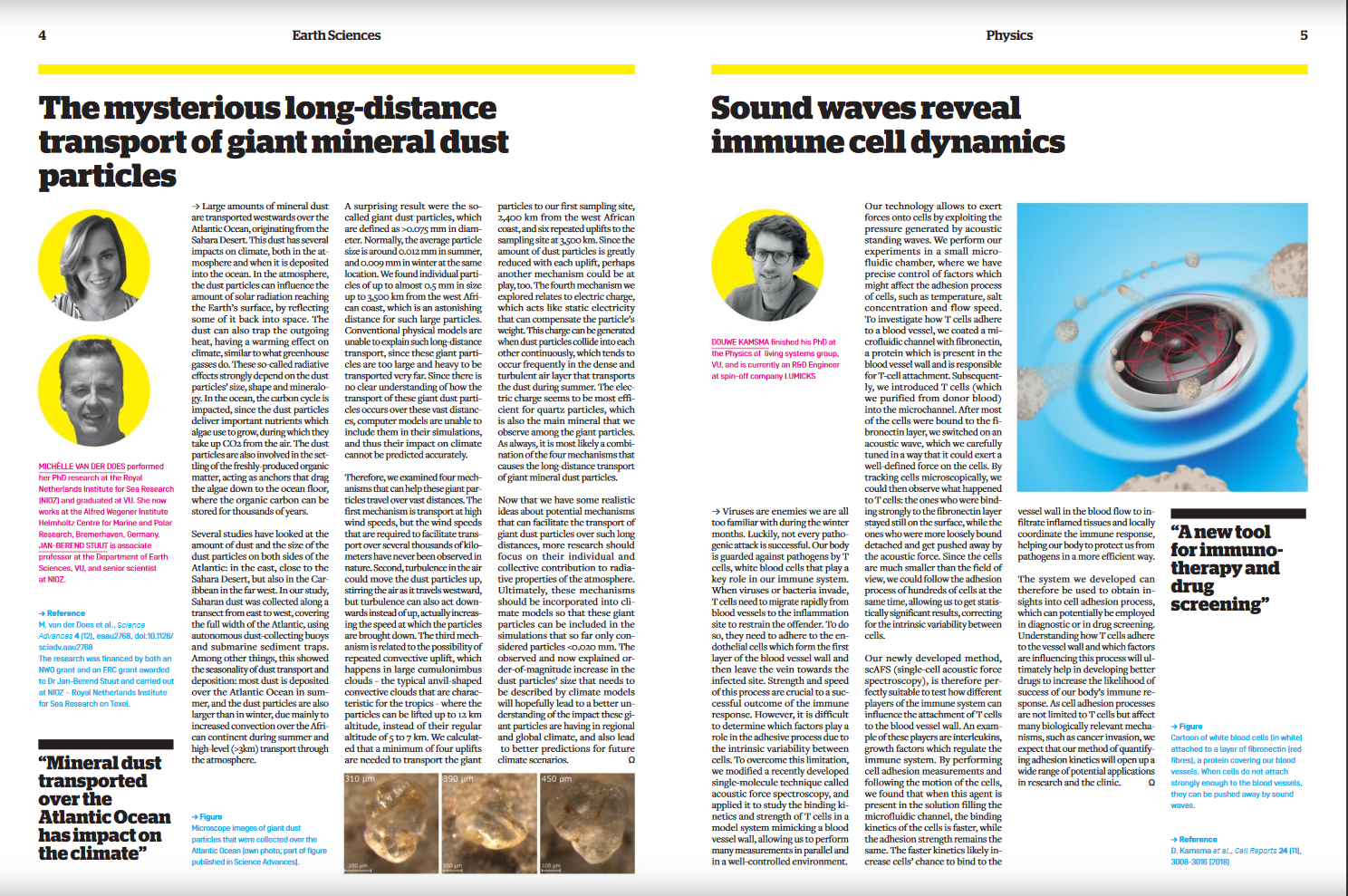 SCI COM TODAY
money and time wasted on low impact projects
skewed audience, lost groups
little progress over the years

growing recognition of importance
motivated professionals and amateurs
[Speaker Notes: so I see it as my task now to
(lobby the EU)
enlighten key people about sci com as valorization
enlighten key people about quality in sci com, difference with marketing, why it is important (because we should, because it pays of, because we have to)
interesting times for sci com]
HOW DO WE IMPROVE IMPACT?
Break out until...
Discussion guided by 4 questions
System analysis, theory of change
Suggestions for interventions
QUESTIONS
Who does / should do sci com?
What motivates them to do so?
How could we stimulate and support     individuals to improve their impact?
How could we make the population improve?
BREAK
HOW DO WE IMPROVE IMPACT?
Analysis
Theory of change
Actions and interventions
MY ANALYSIS
Scientists are main determinant
Sci com is a hobby, not work
No career path for scientists
Little recognition and reward in academia
No incentive or time for improvement
MY THEORY OF CHANGE
allocate funds
funding with conditions
evaluation and knowledge sharing
distinguish high from low quality
diverse careers
funding with conditions
more impact
good sci com
[Speaker Notes: stick to the main aspects 
make sure all group members know what it is]
MY INTERVENTIONS
Distinguish high from low quality
If high quality, recognize and reward as work
Continuously evaluate, innovate, share lessons
Stimulate ongoing conversation about impact
Connect stakeholders
[Speaker Notes: Dit is key. Alle expertise is er, toch worden slechte projecten gedaan. Want mismatch beleid/werkvloer. Prikkels zijn er alleen voor publicaties.
Maar: NIET ALLE wtsch hoeven dit te doen. Systeem moet leveren.
Goed en gericht op impact. Uit eigen motivatie, maar gesteund, erkend, beloond door systeem.
Kennis delen. Begeleiden. Dat doen wij dan als veld. Maar dan moet het wtsch systeem wel gaan luisteren.]
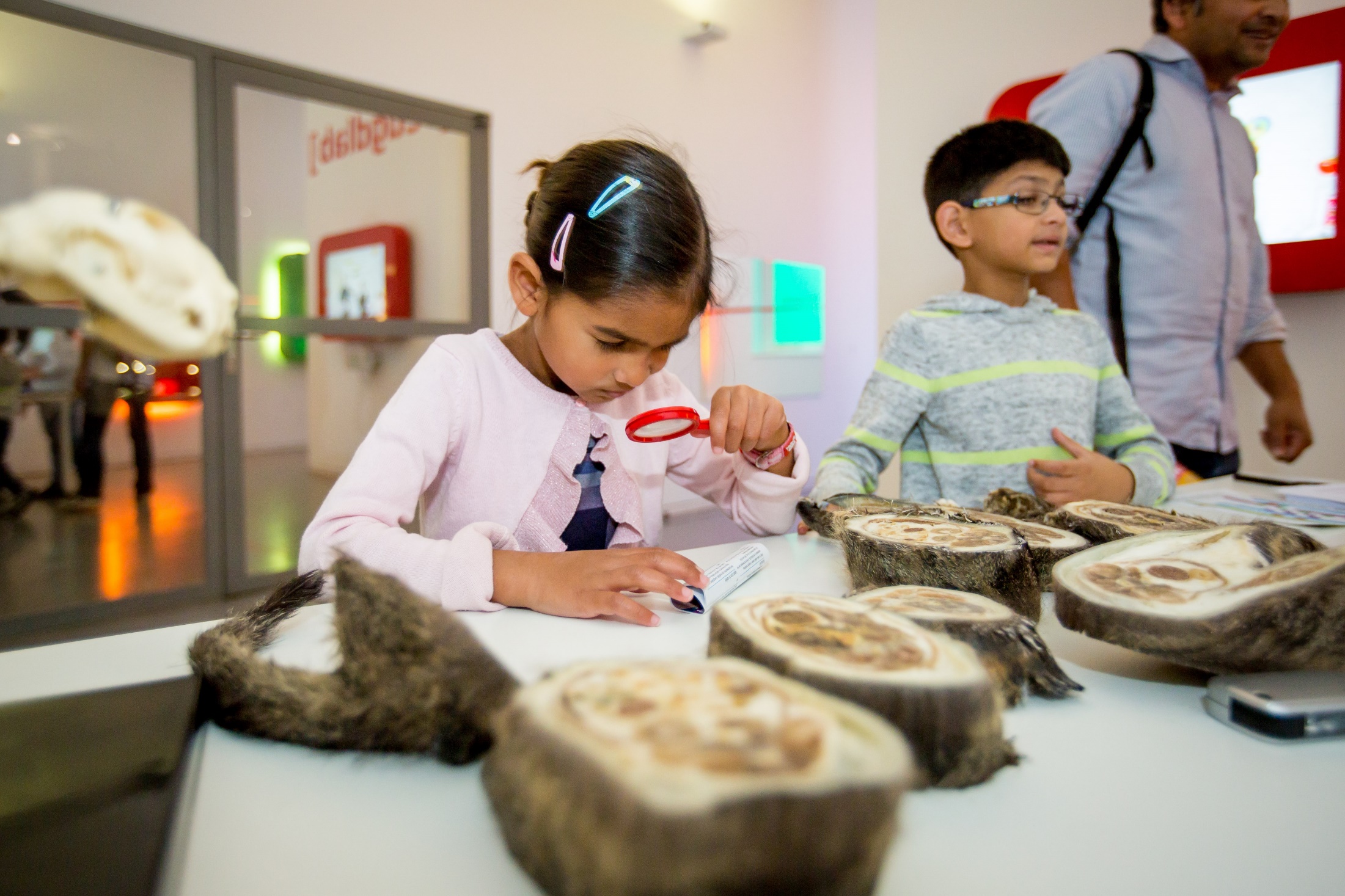 QUALITY CRITERIA
Rathenau Institute 2016-2017
From literature and conversations
Technical vs. normative criteria, in rubrics
Initially made for judging project proposals
But the road is the destination
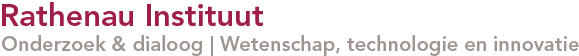 [Speaker Notes: General lessons: it is about PROJECT quality
And about brutal honesty and evaluation
It is used for all kinds of things]
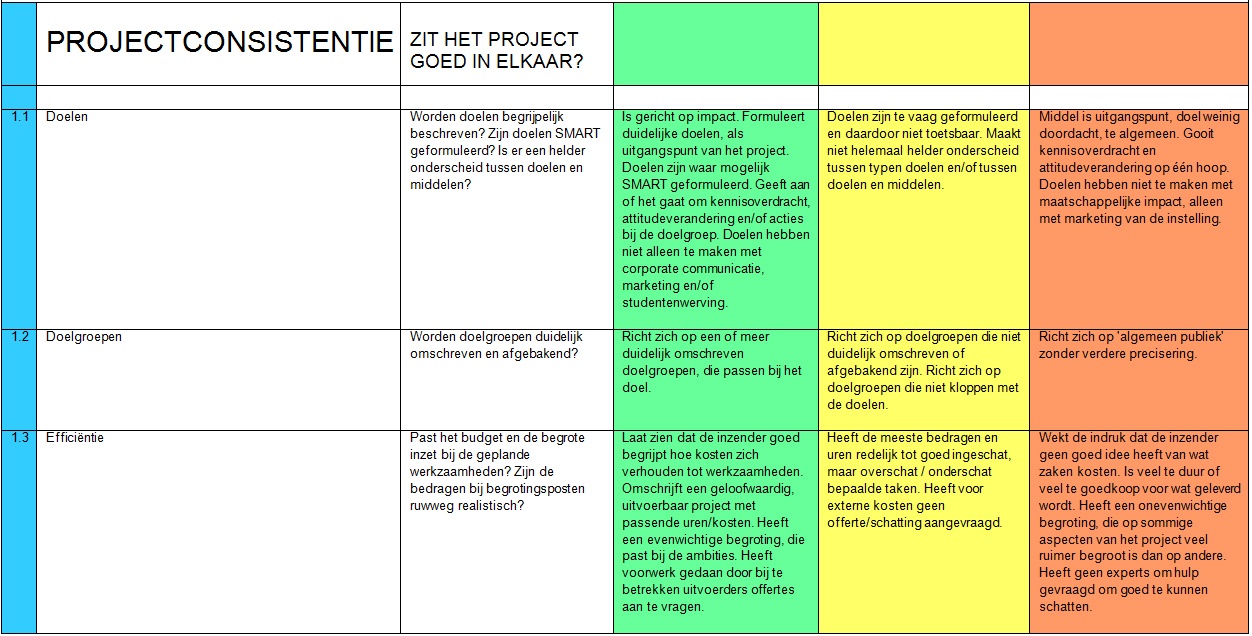 [Speaker Notes: Made from literature and input/conversations
inside the instrument
Rubrics table with 15 criteria
technical quality
also normative criteria: impacts we value extra. like diversity in target groups: to create a reward for doing harder work with fewer people.
Information paragraph per criterium
Example projects with judgement]
QUALITY CRITERIA GOLD RULES
Start with goal and target group
Engage target group ASAP
Involve experts early on
Reflect & evaluate early and brutally
Share your lessons
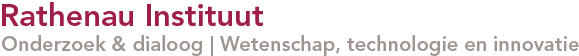 [Speaker Notes: Sure, it’s fun, but I’m not satisfied if thats all it is. I want IMPACT]
QUALITY CRITERIA CONVERSTAIONS
Sci com is growing in perceived importance systemwide
We need to clearly distinguish system from individual
Formal recognition is needed, but also informal culture change
There is a gap between impact people and sci com people in organisations
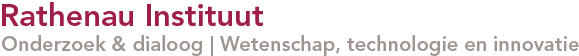 [Speaker Notes: And, from the field: experts agree on the instrument, i.e. there is something like universal quality in sci com and this is in the right direction]
WHERE ARE WE NOW IN NL
New €1M / yr funding call for sci com through research council NWO
Criteria geared towards impact
First round deadline = Sept 22
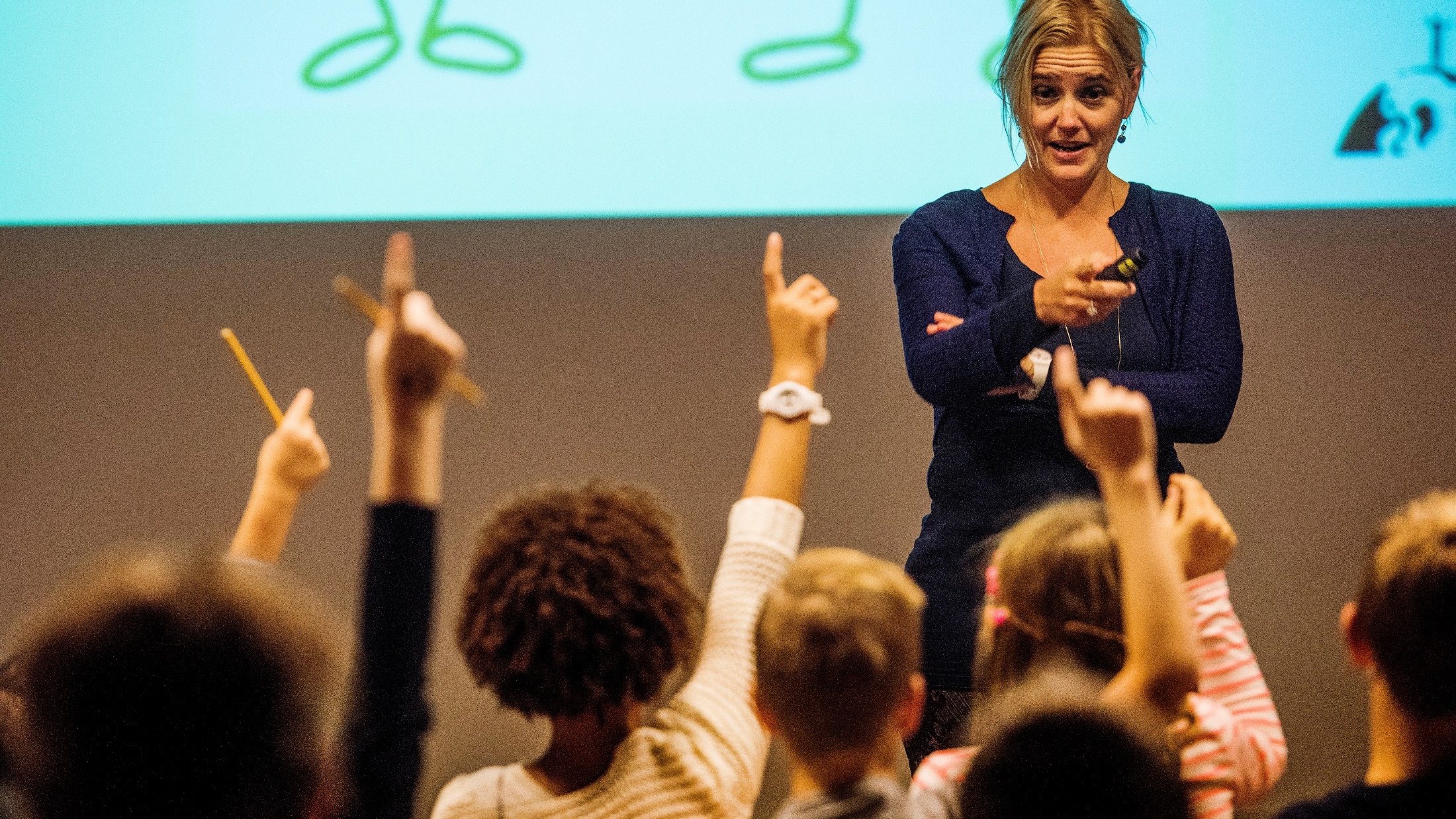 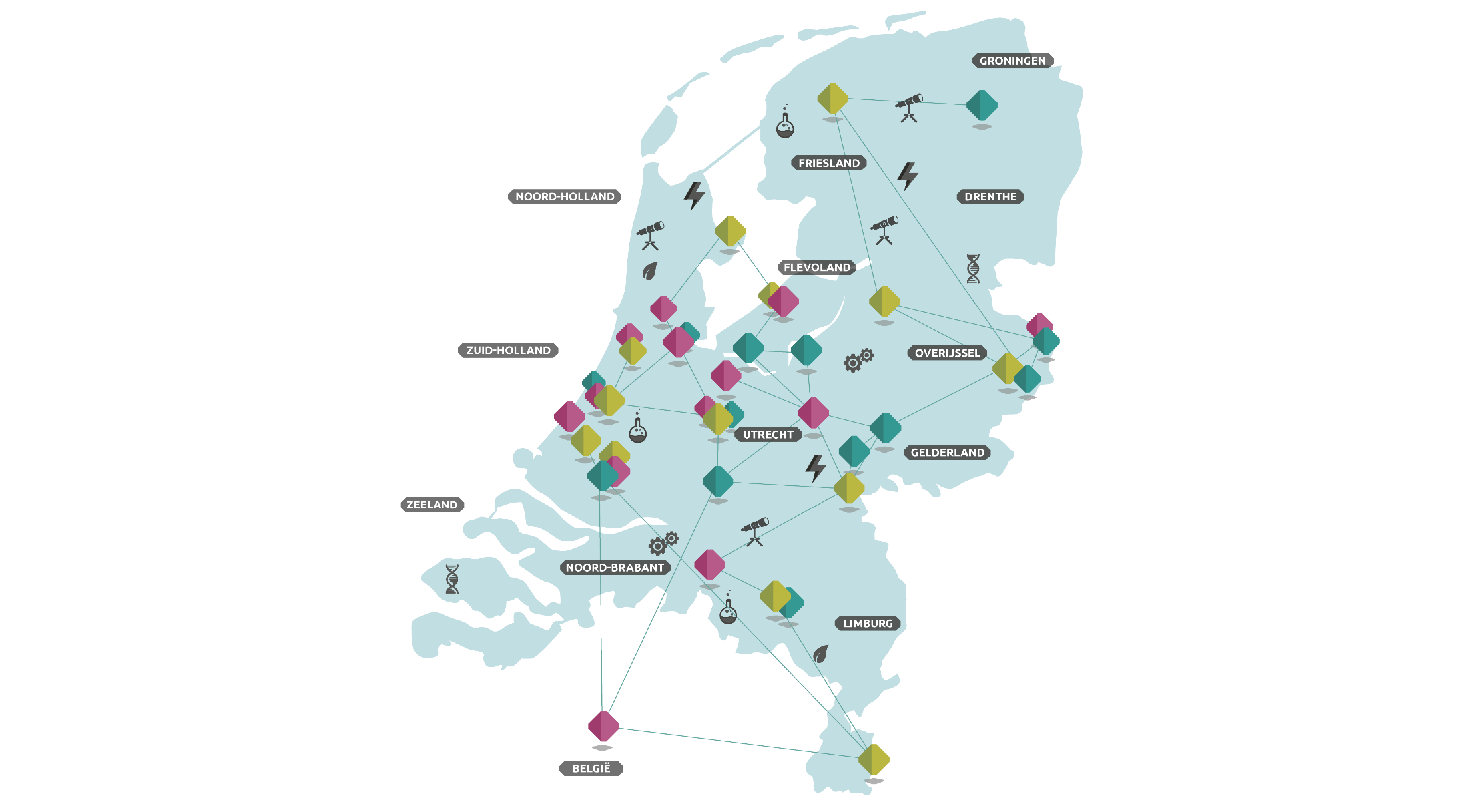 OBSTACLES
Break out until...
Obstacles in your situation
Possible actions to overcome them
Take home message
ACTIONS AND MESSAGES
Please share in chat
1 action
1 take home message for the group
“Just as the public must be educated on scientific topics, so must the scientific community be educated on public attitudes and opinions.”

Chris Mooney (2010) – Do Scientists Understand the Public?
[Speaker Notes: How to make your idea a reality? It’s not solely about the quality of your idea, the best ideas don’t get realized automatically.
Money = means, not goal.
For you, but also others.
Free time = sure, but limited. And it is hard to do necessary but unfun stuff in free time.]
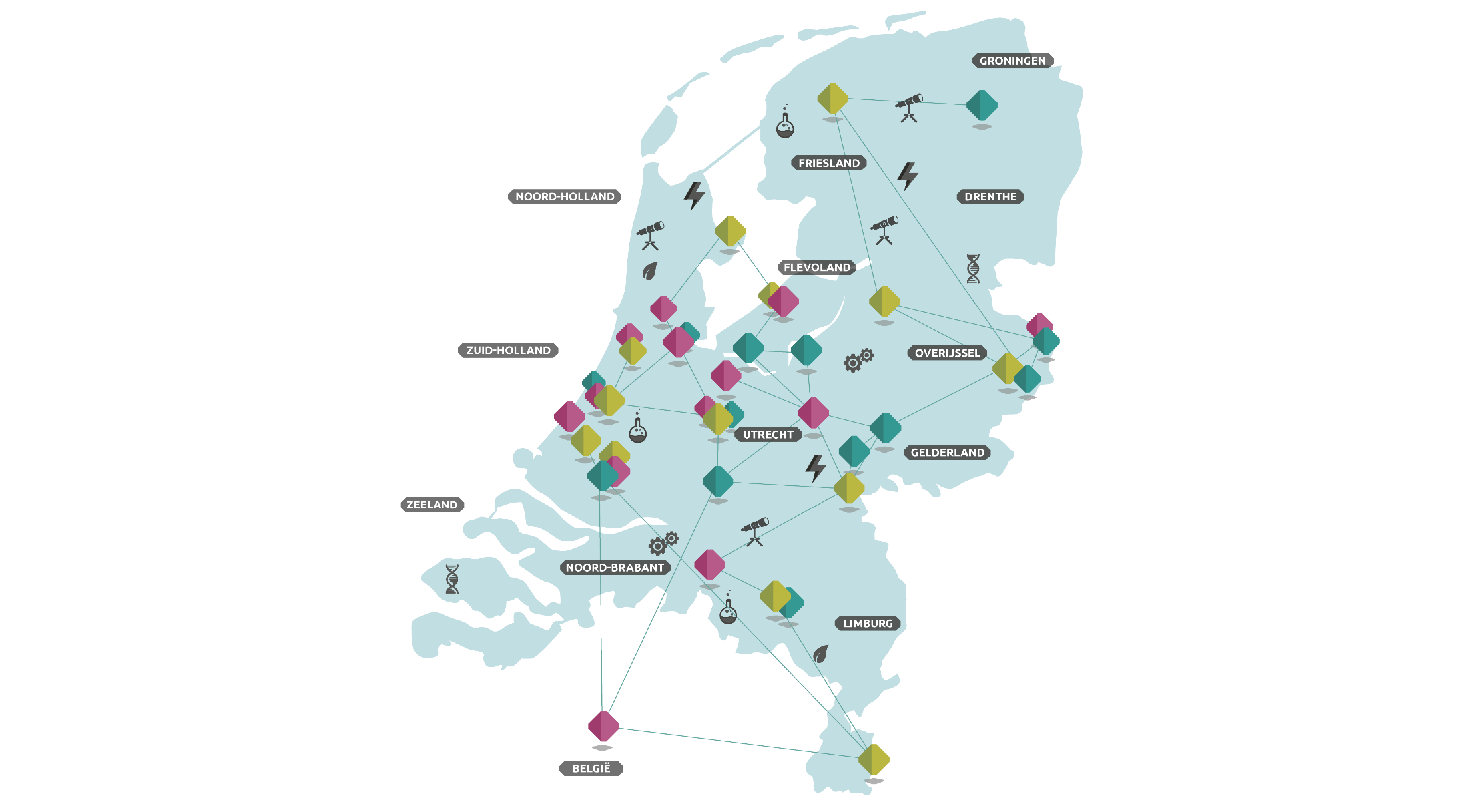 ASK ME MORE
alex@vsc-netwerk.nl
@alexverkade
LinkedIn
06 4748 6252

www.vsc-netwerk.nl
@sciencemuseums
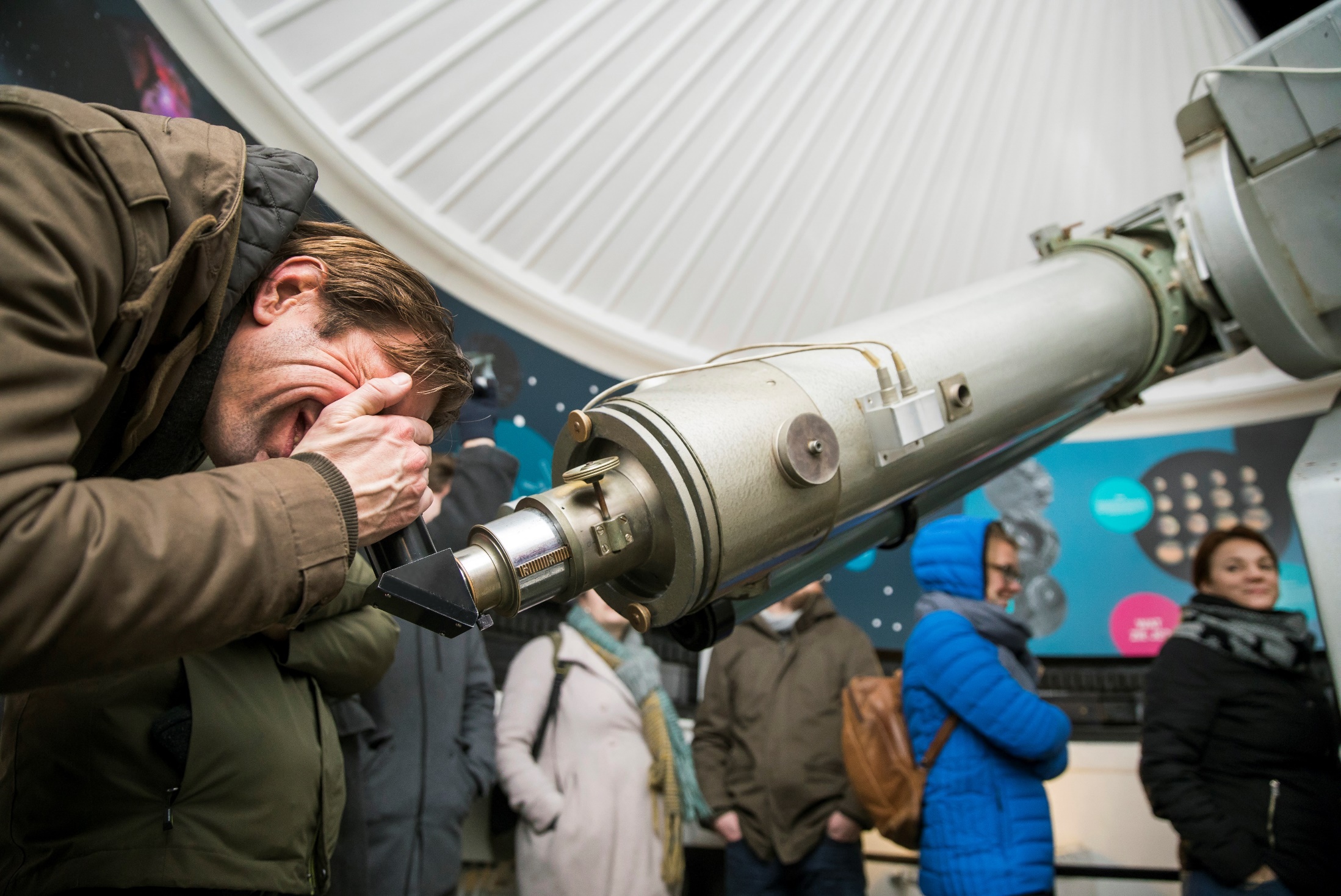 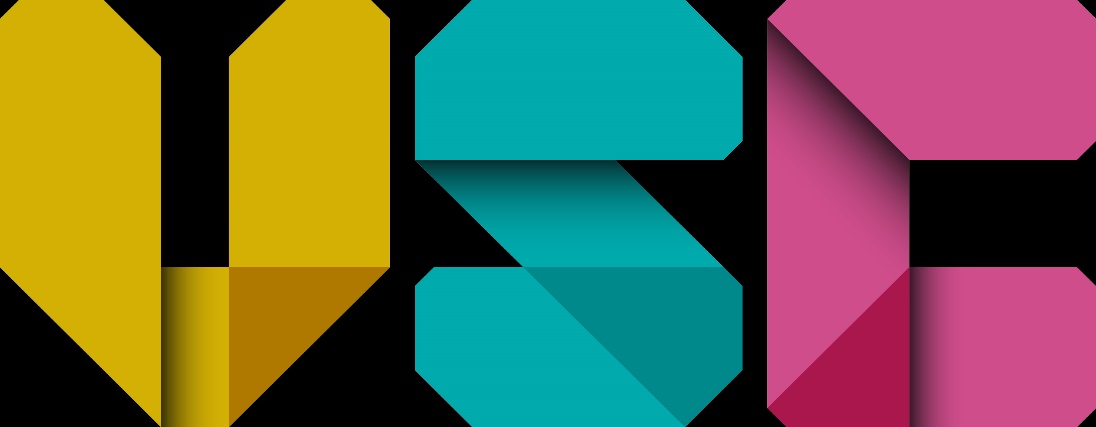 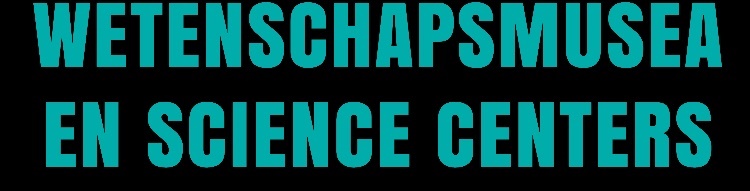